A CASE OF ANAEMIA WITH SPENOMEGALY
CHIEF PROF:    Dr.DAVID PRADEEP KUMAR M.D,MRCP
     ASST PROF:   Dr.RAM KUMAR M.D 
     ASST PROF:  Dr.NASEEMA BANU M.D
     ASST PROF:    Dr.NABIL FAYAZ M.D
PRESENTOR: Dr.HAMITH MUJAMMIL KHAN PG
A 33 years old male came here, with history of
 Easy Fatigability  
Abdominal distention 
                       for 2 years
TREATMENT HISTORY:
Patient was previously treated for multiple joint pain and fatigue, in Theni GH as a case of Anaemia with splenomegaly and gouty arthritis
2 months later, went to Private hospital, and evaluated
  1) Usg Abd showed Gross splenomegaly with Portal vein, IVC, Hepatic vein doppler showing normal flow 
  2) OGDscopy – Normal study
3) Echo – Normal study
 4)Bone marrow aspiration study:
Hypocellular marrow
and planned for splenectomy 

Patient went to alternate medicine and discontinued treatment as his condition doesnot improve
GENERAL EXAMINATION
VITALS
Conscious, oriented
Pallor+
No icterus, cyanosis, clubbing
No generalized lymphadenopathy
No pedal edema
BP-100/60 mmHg
PR- 96/ min
SpO2- 98% in RA
SYSTEMIC EXAMINATION
ABDOMEN:
       Spleen crosses umblicus, 11cm from Left Costal margin
       BS+

Other system examination – Normal
Fundus examination- Normal
INVESTIGATIONS
PERIPERAL SMEAR
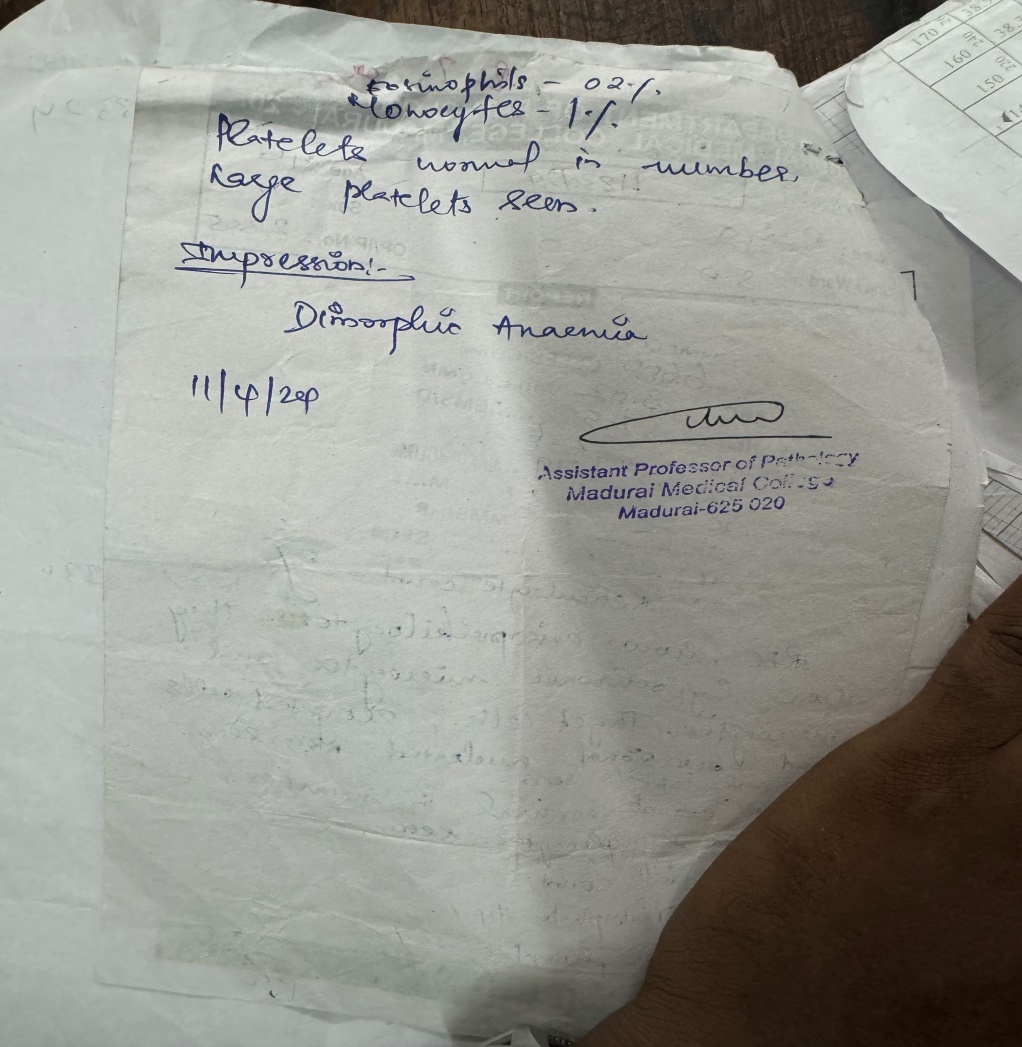 USG ABD AND PELVIS